Игра 
«Найти четвёртое лишнее»
1. день, земля, бурак, дерево.                                                                                                                           2. панёва, солнце,                                             небо, вода.
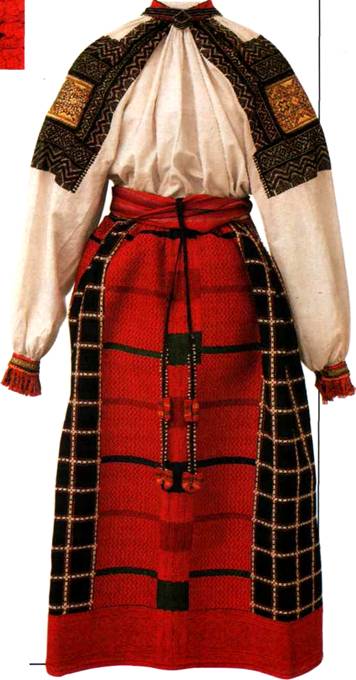 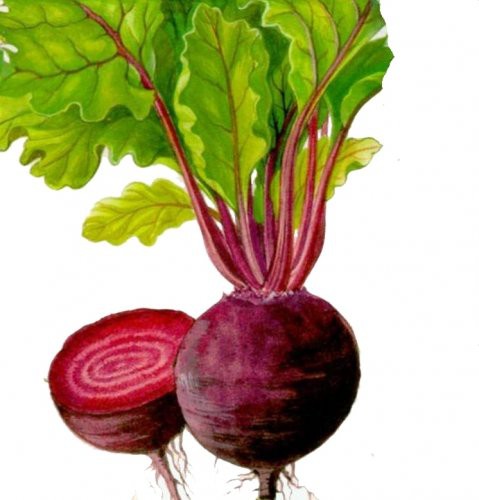 Кластер
По сфере употребления слова:
общеупотребительные
необщеупотребительные
профессионализмы
диалектизмы
жаргонизмы
Тема урока : «Диалектизмы»
Диалекты (от греч. 
cлова dialektos) – 
местное наречие,
 областной язык.
Диалект - разновидность общенародного языка
Говор - мельчайшая единица диалектного деления языка  
 Говоры объединяются в наречия 
 В русском языке два наречия — южное и северное
 Говорам южного наречия, как и русскому литературному языку, свойственно акающее произношение 
 Говоры северного наречия – окающие 
 Между северным и южным наречиями располагаются среднерусские говоры
Народные говоры - свидетели русской истории
Сохранили названия предметов

 крестьянского быта,
 традиционной одежды,
 пищи, 
орудий труда 

Могут отличаться от общеупотребительных слов 

особенностями произношения,
 ударения, 
словообразования, 
морфологическими особенностями
Сценка
-  Внученька, бери рогач, доставай махотку из пригрубка. А потом помой поташки. Вот и дед пришел. Ну, как рыбалка?
    -  На усынках был, чекамаса поймал да серушек.
    -  Ах ты мой могутной! Вот и наварим щарбы, внучку побалуем! Чирики снимай, надевай парцменки. Руки мойте, да берите не утиральник, а рушник.
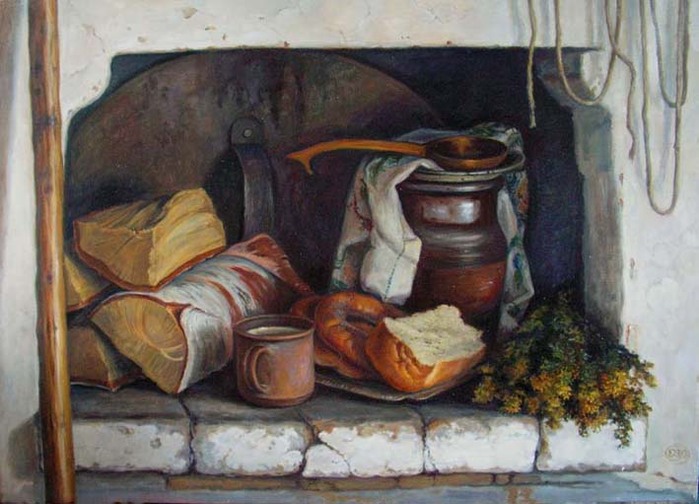 Задание
Проверим себя!
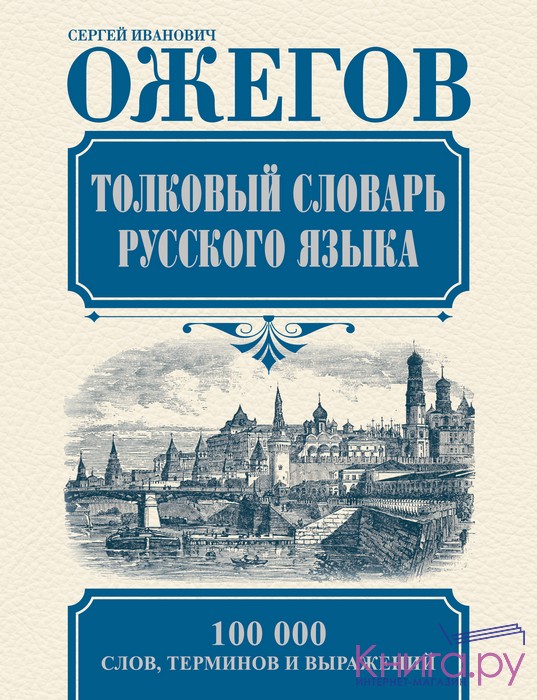 рогач - ухват; махотка - горшок; пригрубок - печка; поташки - помидоры; усынка - узкое место в реке; серушка - плотва; могутной - непоседливый; щарба - уха; чирики - любая обувь; парцменки - комнатные тапочки; утиральник - полотенце для рук; рушник - полотенце для гостей.
Задание
волк                                 кочет
полотенце                       бирюк
петух                               рогач
помидоры                       рушник 
ухват                               поташки
качели                             горшок
махотка                           рели
Проверим себя!
волк                                 кочет
полотенце                       бирюк
петух                               рогач
помидоры                       рушник 
ухват                               поташки
качели                             горшок
махотка                           рели
Творческое задание
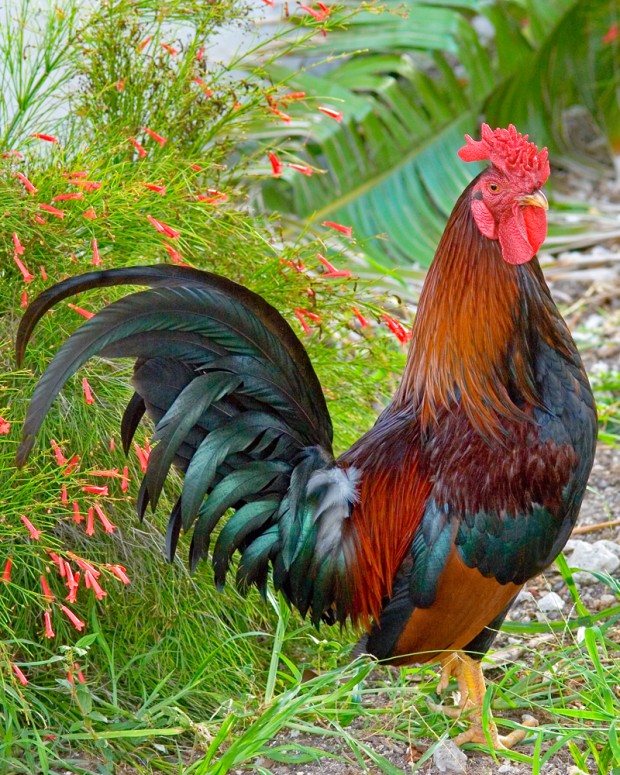 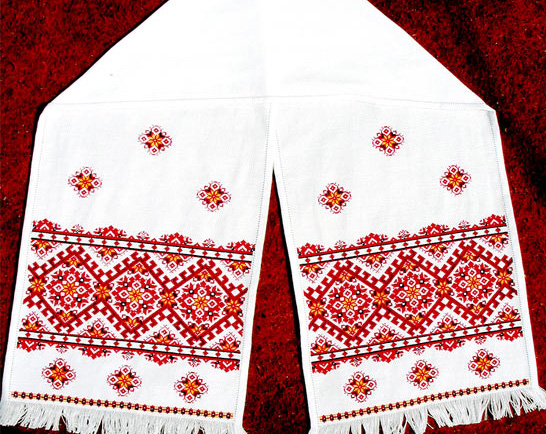 Составь диалог
Снегопад, завируха, путень, гиба, пурган, буран, сипуча, засипух, завьюга, непогодь, кутиха, кутель, закутиха, кутелица, кутерьга, пыль, пылюга, мятель, мятелуга.
Итог урока
Диалектизмы – яркая составляющая родного языка, интересная для изучения, раскрывающая особенности восприятия мира жителями данной местности.
Домашнее задание
1 уровень – выучить определение § 16, выполнить упр. 74(списать, подчеркнуть диалектное слово, объяснить его значение)
   2 уровень – выучить определение § 16, найти в словаре учебника диалектные слова, составить с ними предложения.
   3 уровень – выучить определение § 16, составить синквейн о диалектных словах